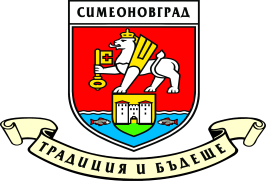 ОБЩИНА СИМЕОНОВГРАД
Ви кани на тържествен  концерт по случай
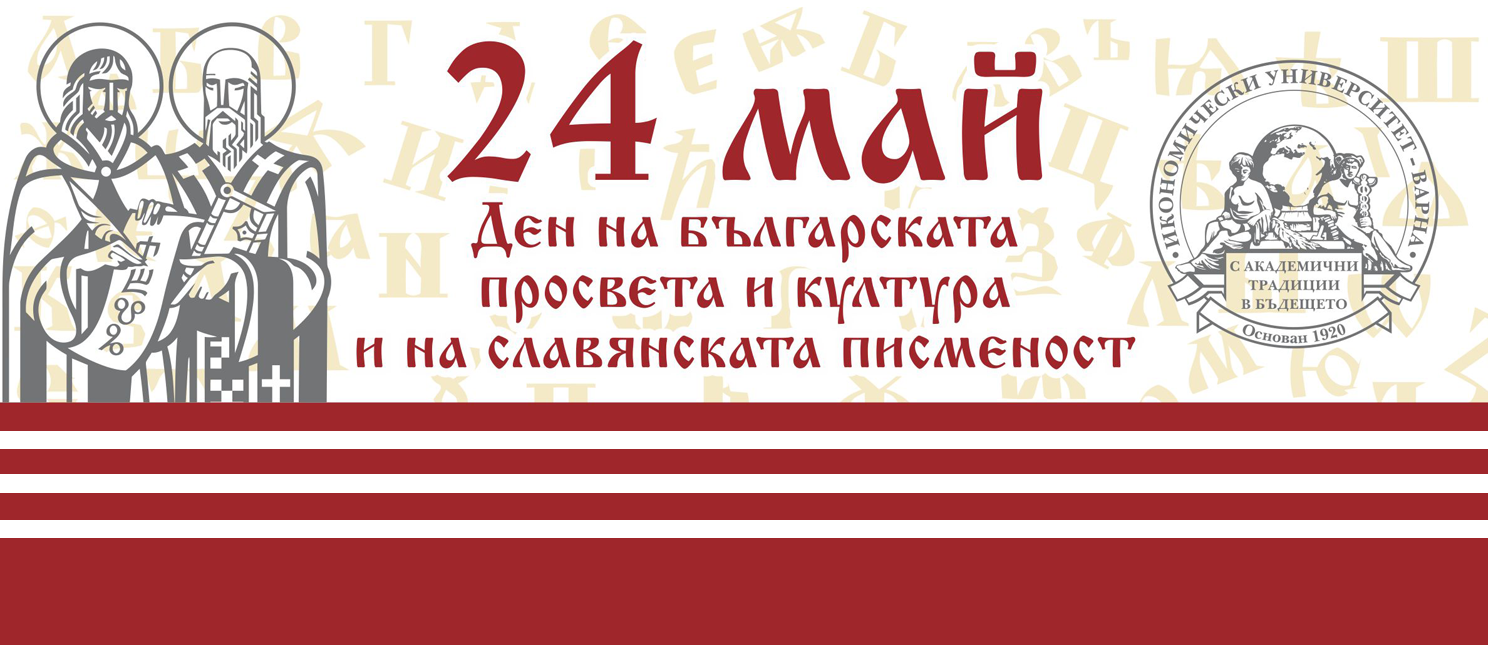 Заповядайте да отпразнуваме този светъл български празник
пред сградата на Общинска Администрация Симеоновград 

На 24.05.2022г. от  11:00 часа  на пл. “Шейновски”.